Euroalueen ostopäällikköindeksi romahtanut mittaushistorian alimmalle tasolleen
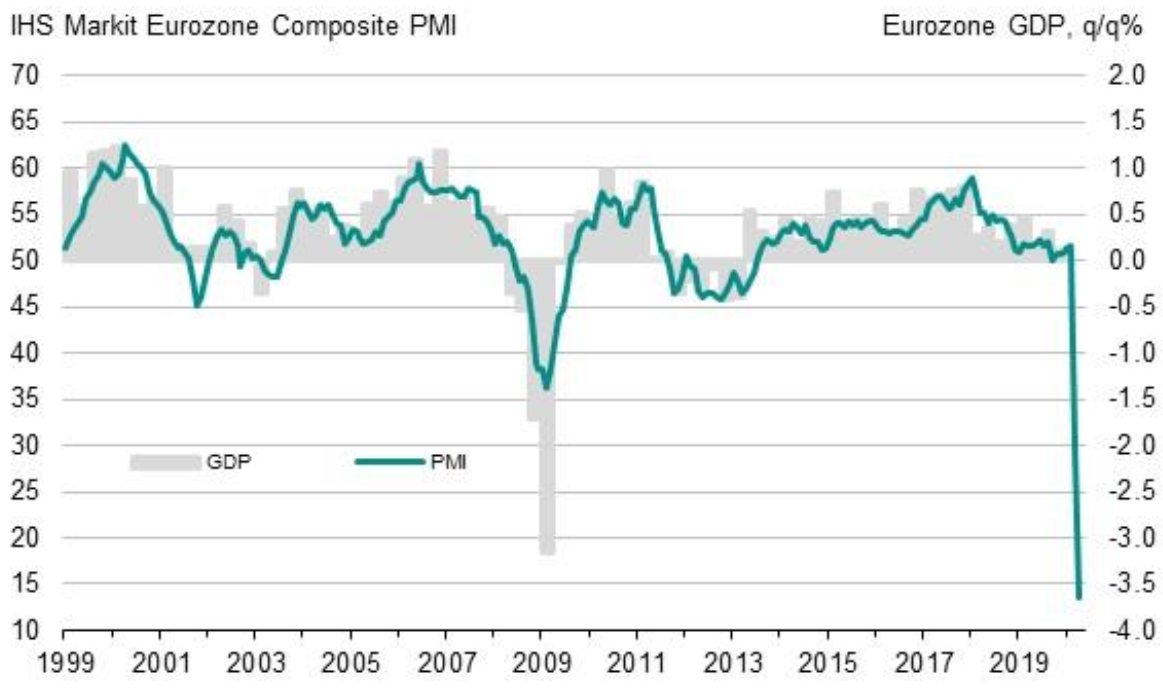 Lähde: IHS Markit, viimeisin tieto huhtikuu 2020
28.4.2020
Teknologiateollisuus
1
Teknologiateollisuuden jäsenyritysten arvion mukaan tilanne heikkenee jatkuvasti kolmen seuraavan kuukauden aikana
Osuus yrityksistä, %
Lähde: Teknologiateollisuus ry:n koronapulssi –jäsenkysely
28.4.2020 n=640
28.4.2020
Teknologiateollisuus
2
Yritysten koronakriisin vuoksi kohtaamat ongelmat ovat moninaisia, kysynnän jatkuva heikkeneminen huolestuttavinta
Niiden yritysten osuus, jotka vastasivat ongelman vaikeuttavan toimintaa erittäin paljon
Lähde: Teknologiateollisuus ry:n koronapulssi –jäsenkyselyt
2.4.2020 n=581, 9.4.2020 n=584, 28.4.2020 n=640. *) kysymystä ei esitetty 2.4 julkaistuissa tiedoissa
28.4.2020
Teknologiateollisuus
3
Suurinta pudotusta liikevaihdossa odotetaan vasta vuoden loppupuolella
Osuus yrityksistä, %
Liikevaihdon muutos, %
Lähde: Teknologiateollisuus ry:n koronapulssi –jäsenkysely
28.4.2020 n=640
28.4.2020
Teknologiateollisuus
4
Suuri määrä lomautuksia on yhä vasta edessäpäin
Osuus yrityksistä, %
Lähde: Teknologiateollisuus ry:n koronapulssi –jäsenkysely
28.4.2020 n=640
28.4.2020
Teknologiateollisuus
5
Alle viidennes yrityksistä arvio tällä hetkellä joutuvansa irtisanomaan henkilöstöään
Osuus yrityksistä, %
Lähde: Teknologiateollisuus ry:n koronapulssi –jäsenkysely
28.4.2020 n=640
28.4.2020
Teknologiateollisuus
6
Teknologiateollisuuden liikevaihto Suomessa
Kausipuhdistetut teollisuuden ja palveluiden liikevaihtokuvaajat
Osuudet liikevaihdosta 2018: kone- ja metallituoteteollisuus 40 %, elektroniikka- ja sähköteollisuus 20 %, tietotekniikka-ala 18 %, metallien jalostus 14 %, suunnittelu ja konsultointi 8 %
Lähde: Macrobond, Tilastokeskus
28.4.2020
Teknologiateollisuus
7
Teknologiateollisuuden* uudet tilaukset Suomessa
Miljoonaa euroa, käyvin hinnoin
*) Pl. metallien jalostus, pelialan ohjelmistoyritykset ja datakeskukset
Lähde: Teknologiateollisuus ry:n tilauskantatiedustelun vastaajayritykset, 
viimeisin tieto tammi-maaliskuu 2020.
28.4.2020
Teknologiateollisuus
8
Teknologiateollisuuden yritysten saamat tarjouspyynnöt Suomessa*
*) ”Onko tarjouspyyntöjen määrässä viime viikkoina näkyvissä oleellista vähenemistä tai lisääntymistä, kun verrataan tilannetta noin kolme kuukautta sitten vallinneeseen tilanteeseen”. Saldoluku = niiden yritysten osuus, joissa tarjouspyyntöjen määrä on lisääntynyt – niiden yritysten määrä, joissa tarjouspyyntöjen määrä on vähentynyt.
Lähde: Teknologiateollisuus ry:n tilauskantatiedustelu, 
viimeisin kyselyajankohta huhtikuu 2020.
28.4.2020
Teknologiateollisuus
9
Teknologiateollisuuden* tilauskanta Suomessa
Miljoonaa euroa, käyvin hinnoin
Yhteensä
*) Pl. metallien jalostus, pelialan ohjelmistoyritykset ja datakeskukset
Lähde: Teknologiateollisuus ry:n tilauskantatiedustelun vastaajayritykset, 
viimeisin tieto 31.3.2020.
28.4.2020
Teknologiateollisuus
10
Elektroniikka- ja sähköteollisuuden uudet tilaukset Suomessa
Miljoonaa euroa, käyvin hinnoin
Lähde: Teknologiateollisuus ry:n tilauskantatiedustelun vastaajayritykset, 
viimeisin tieto tammi-maaliskuu 2020.
28.4.2020
Teknologiateollisuus
11
Elektroniikka- ja sähköteollisuuden tilauskanta Suomessa
Miljoonaa euroa, käyvin hinnoin
Yhteensä
Lähde: Teknologiateollisuus ry:n tilauskantatiedustelun vastaajayritykset, 
viimeisin tieto 31.3.2020.
28.4.2020
Teknologiateollisuus
12
Kone- ja metallituoteteollisuuden uudet tilaukset Suomessa
Miljoonaa euroa, käyvin hinnoin
Lähde: Teknologiateollisuus ry:n tilauskantatiedustelun vastaajayritykset, 
viimeisin tieto tammi-maaliskuu 2020.
28.4.2020
Teknologiateollisuus
13
Kone- ja metallituoteteollisuuden tilauskanta Suomessa
Miljoonaa euroa, käyvin hinnoin
Yhteensä
Lähde: Teknologiateollisuus ry:n tilauskantatiedustelun vastaajayritykset, 
viimeisin tieto 31.3.2020.
28.4.2020
Teknologiateollisuus
14
Metallien jalostuksen liikevaihto Suomessa
Kausipuhdistetut teollisuuden liikevaihtokuvaajat
Osuudet liikevaihdosta 2018: rauta- ja terästuotteet sekä värimetallit ja valut 89 %, metallimalmien louhinta 11 %
Lähde: Macrobond, Tilastokeskus
28.4.2020
Teknologiateollisuus
15
Metallien jalostuksen tuotannon määrä Suomessa
Kausipuhdistetut teollisuustuotannon volyymi-indeksit
Osuudet liikevaihdosta 2018: rauta- ja terästuotteet sekä värimetallit ja valut 89 %, metallimalmien louhinta 11 %
Lähde: Macrobond, Tilastokeskus
28.4.2020
Teknologiateollisuus
16
Suunnittelu- ja konsultointialan uudet tilaukset Suomessa
Miljoonaa euroa, käyvin hinnoin
Lähde: Teknologiateollisuus ry:n tilauskantatiedustelun vastaajayritykset, 
viimeisin tieto tammi-maaliskuu 2020.
28.4.2020
Teknologiateollisuus
17
Suunnittelu- ja konsultointialan tilauskanta Suomessa
Miljoonaa euroa, käyvin hinnoin
Yhteensä
Lähde: Teknologiateollisuus ry:n tilauskantatiedustelun vastaajayritykset, 
viimeisin tieto 31.3.2020.
28.4.2020
Teknologiateollisuus
18
Tietotekniikka-alan uudet tilaukset Suomessa
Miljoonaa euroa, käyvin hinnoin
*) Pl. pelialan ohjelmistoyritykset ja datakeskukset
Lähde: Teknologiateollisuus ry:n tilauskantatiedustelun vastaajayritykset, 
viimeisin tieto tammi-maaliskuu 2020.
28.4.2020
Teknologiateollisuus
19
Tietotekniikka-alan* tilauskanta Suomessa
Miljoonaa euroa, käyvin hinnoin
*) Pl. pelialan ohjelmistoyritykset ja datakeskukset
Lähde: Teknologiateollisuus ry:n tilauskantatiedustelun vastaajayritykset, 
viimeisin tieto 31.3.2020.
28.4.2020
Teknologiateollisuus
20
Henkilöstön määrä pysyi alkuvuonna viime vuoden keskimääräisellä tasolla
Henkilöstöstä noin 25 000
lomautusjärjestelyjen 
piirissä  31.3.2020
31.3
Lähde: Tilastokeskus, Teknologiateollisuus ry:n henkilöstötiedustelu
28.4.2020
Teknologiateollisuus
21
Henkilöstön määrä pieneni edelleen vuoden 2020 ensimmäisellä vuosineljänneksellä
Lähde: Teknologiateollisuus ry:n henkilöstötiedustelu
28.4.2020
Teknologiateollisuus
22
Teknologiateollisuuden henkilöstö tytäryrityksissä ulkomailla päätoimialoittain
Lähde: Teknologiateollisuus ry:n henkilöstötiedustelu, Macrobond
28.4.2020
Teknologiateollisuus
23
Teknologiateollisuuden henkilöstö tytäryrityksissä ulkomailla maittain
Tiedot vuodelta 2019
Lähde: Teknologiateollisuus ry:n henkilöstötiedustelu
28.4.2020
Teknologiateollisuus
24